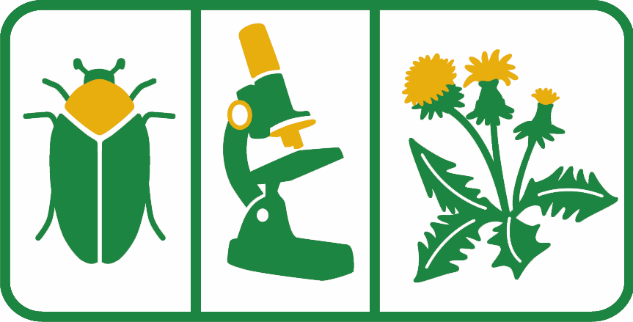 Diagnostics of Wheat Samples
Jan Byrne, MSU Diagnostic Services
2015 -16
33 samples
Submitted by extension educators, agribusiness, and growers
Samples processed for signs of disease and abiotic problems
Nutrient testing where appropriate
Samples received from 15 counties
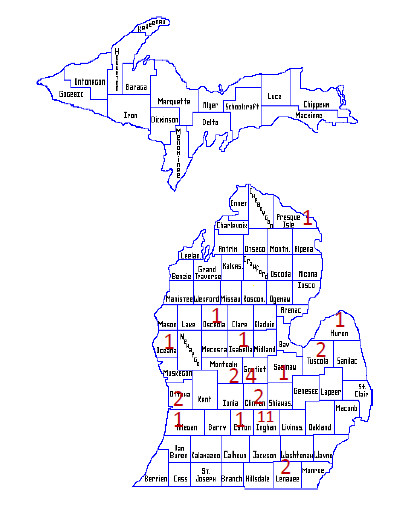 Findings in 2016
Root rots
Take-all
One sample

Pythium sp. 
One sample
Foliar Pathogens
Rust
Stripe
Leaf
Powdery mildew
Bacterial mosaic

Wheat streak mosaic
Wheat Streak Mosaic
Wheat Streak Mosaic
Stem Rot Pathogens
Eye spot

Take all
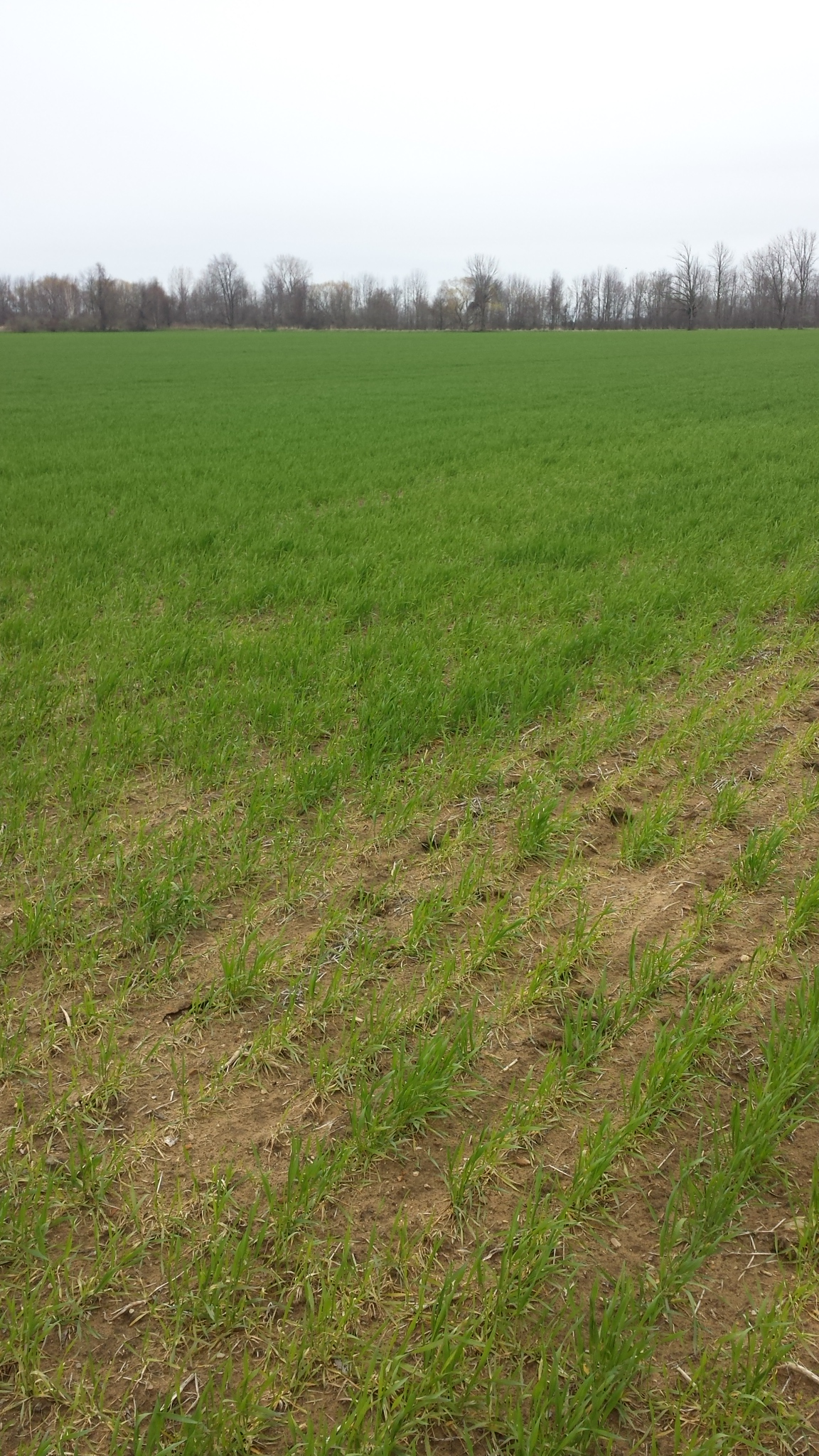 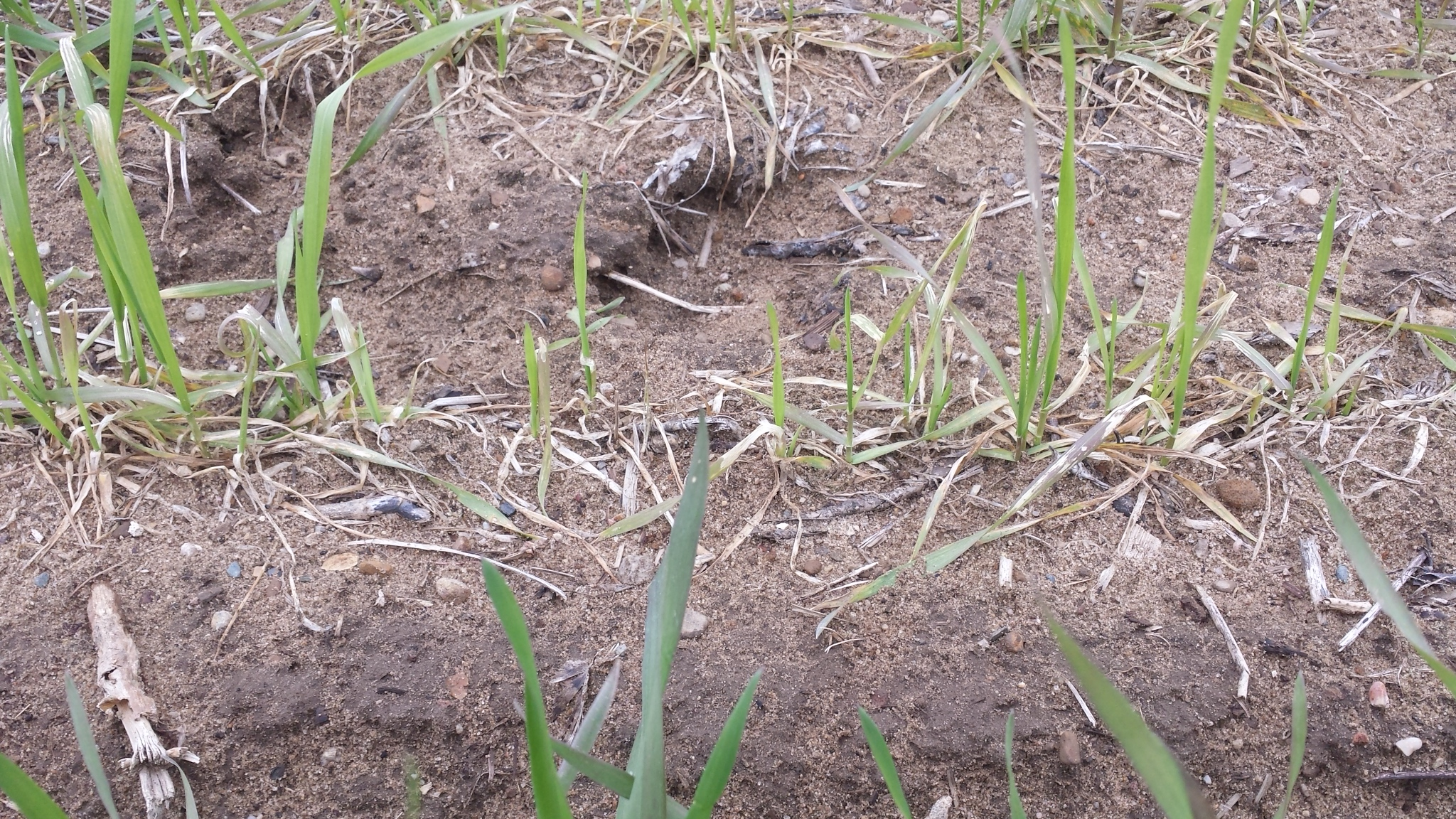 Nutrient Related Issues
13 samples
Low in 
Sulfur
Zinc
Boron
Phosphorus
Soil pH issues
Diagnostic Support
Field visits by Dennis Pennington
In response to sample submitted to the MSU lab
Or
Lab work to support field visits
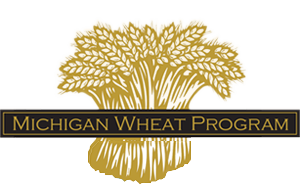 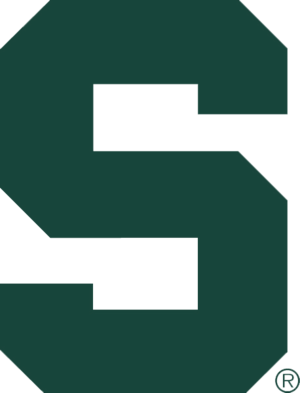